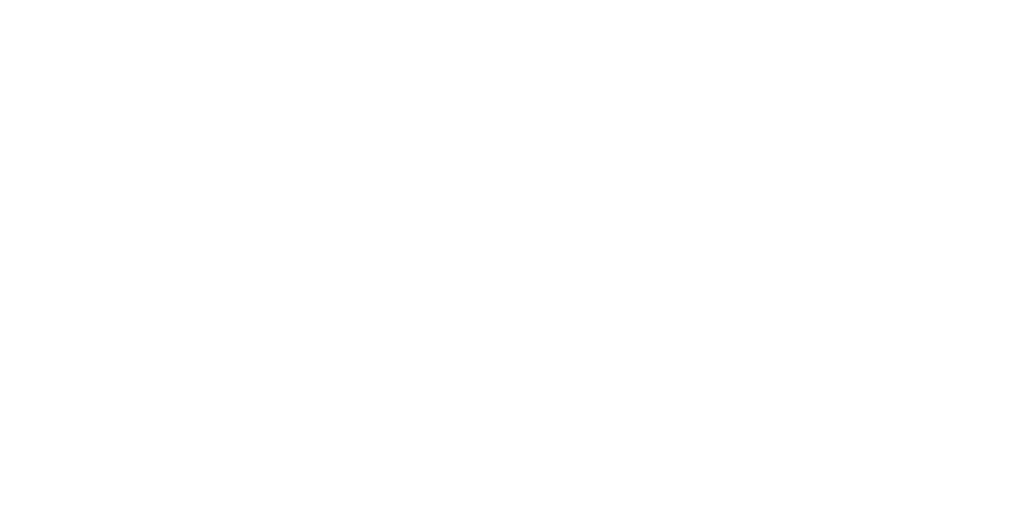 The SCI Institute
Scientific Computing and Imaging Institute